PHY 770 -- Statistical Mechanics
12:00* - 1:45 PM  TR Olin 107

Instructor: Natalie Holzwarth (Olin 300)
Course Webpage: http://www.wfu.edu/~natalie/s14phy770
Lecture 22

Chap. 9 – Transport coefficients
Linearized Bolzmann equation
Systematic approximation of the transport coefficients
*Partial make-up lecture -- early start time
4/15/2014
PHY 770  Spring 2014 -- Lecture 22
1
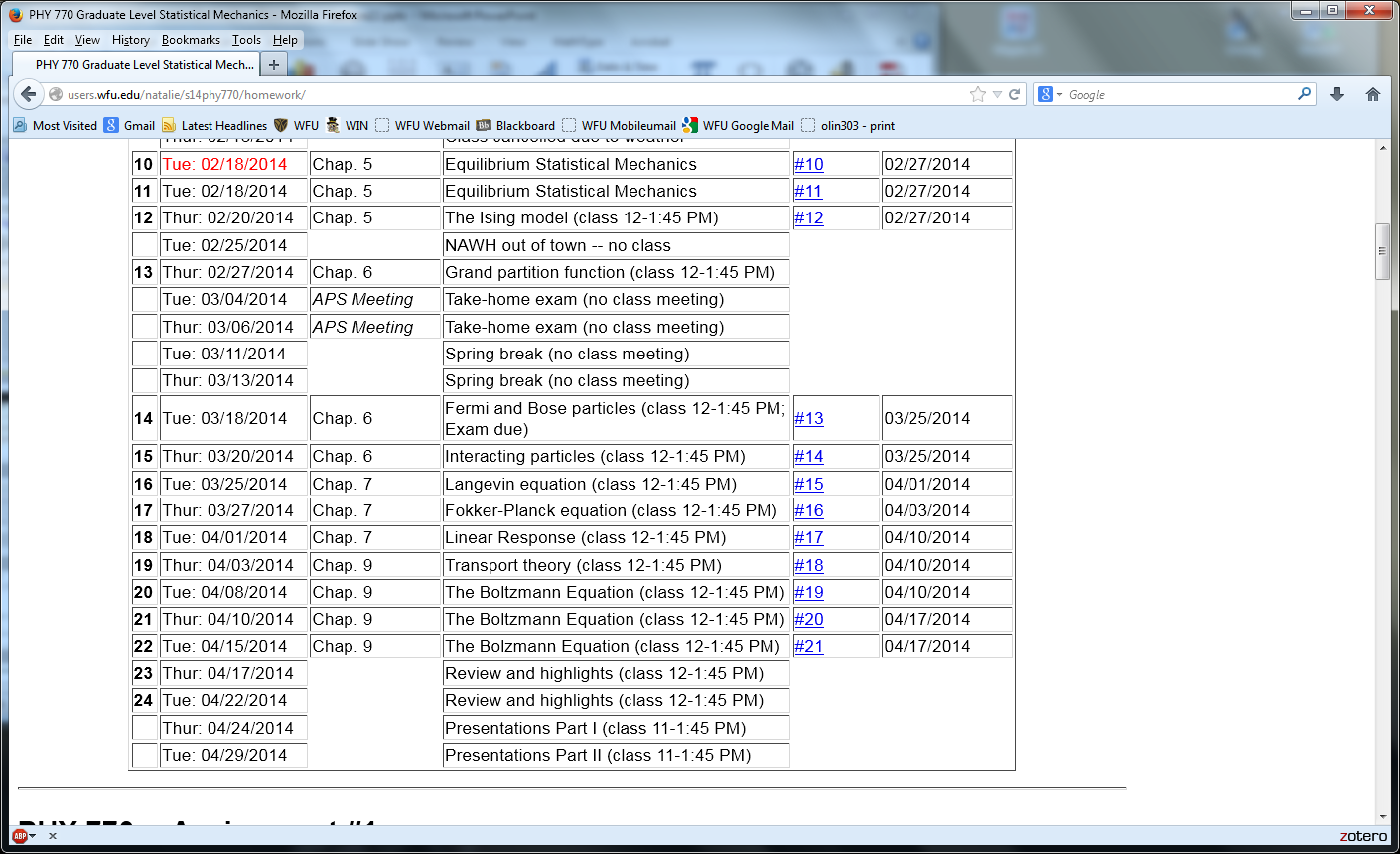 Signup schedule for presentations available this afternoon.  Please list the title of your presentation when you sign up.
4/15/2014
PHY 770  Spring 2014 -- Lecture 22
2
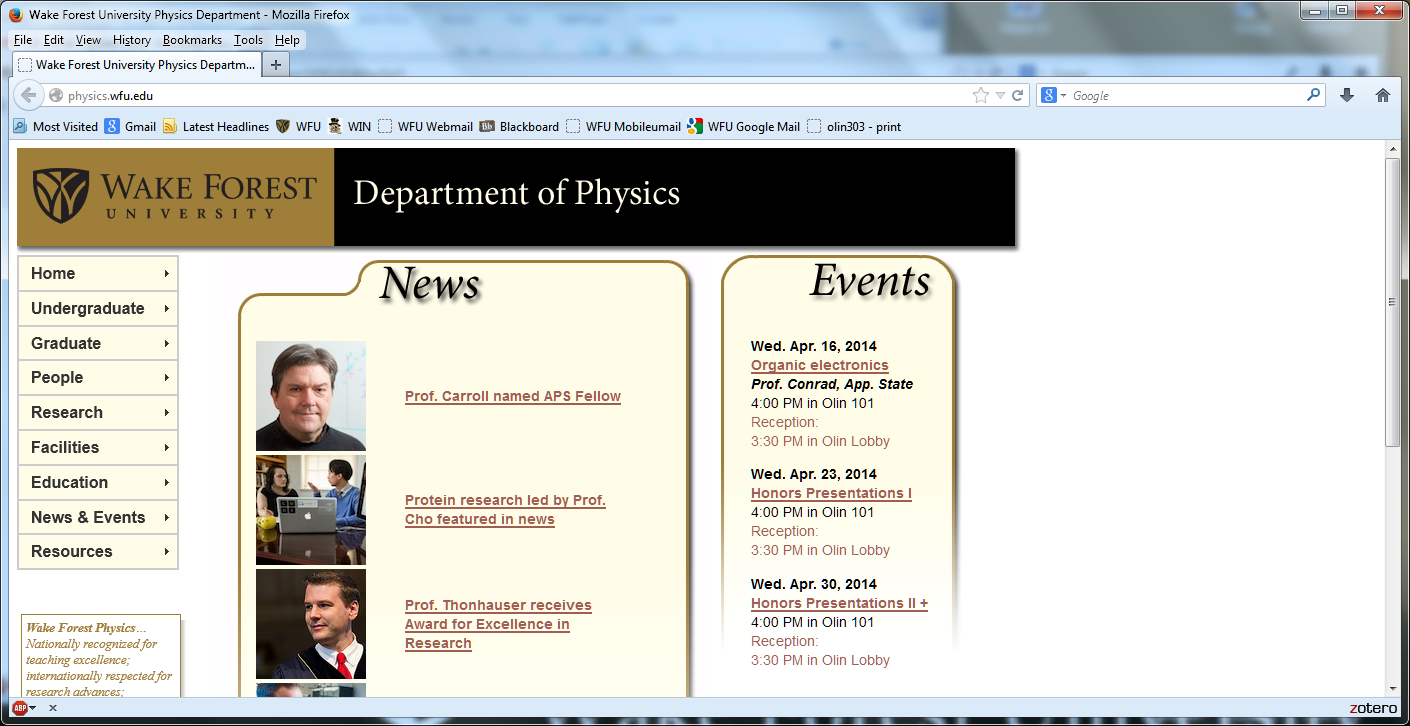 4/15/2014
PHY 770  Spring 2014 -- Lecture 22
3
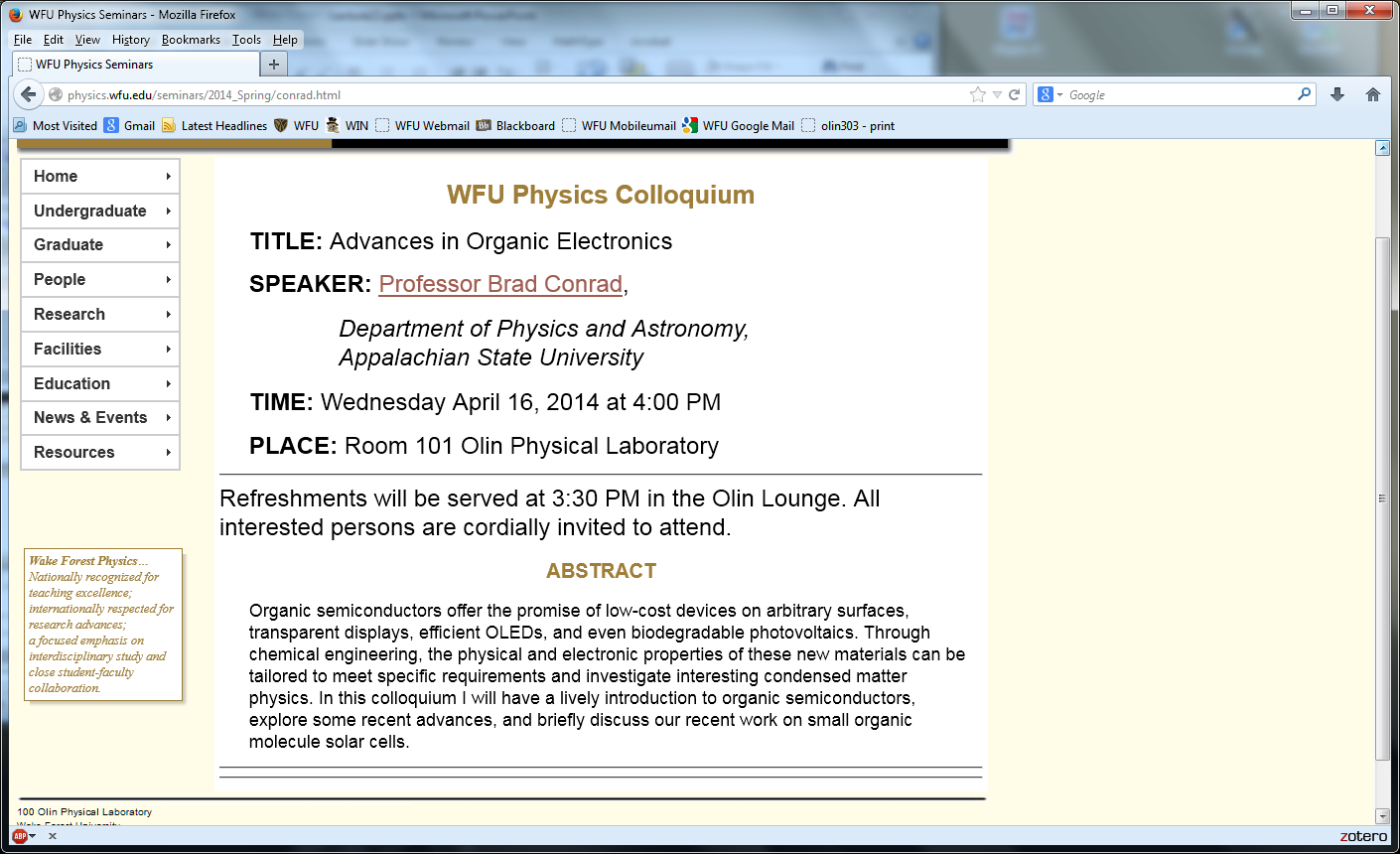 4/15/2014
PHY 770  Spring 2014 -- Lecture 22
4
The Boltzmann equation:
4/15/2014
PHY 770  Spring 2014 -- Lecture 22
5
The Boltzmann equation:
Detailed solution for a dilute gas of N identical particles of mass m in volume V in absence of external force (F=0).   In order to help the analysis, we will imagine that  ½ the particles are “normal”  with label “N” and ½ the particles are “tracers”  with label “T”.   The density of particles is denoted  n0=N/V.
4/15/2014
PHY 770  Spring 2014 -- Lecture 22
6
The Boltzmann equation – approximation by linearization
for a=N or T.
4/15/2014
PHY 770  Spring 2014 -- Lecture 22
7
Linearized Boltzmann equation for normal and tracer particles
4/15/2014
PHY 770  Spring 2014 -- Lecture 22
8
Linearized Boltzmann equation for normal and tracer particles
4/15/2014
PHY 770  Spring 2014 -- Lecture 22
9
Linearized Boltzmann equation for normal and tracer particles – remarkable properties of collision operators
4/15/2014
PHY 770  Spring 2014 -- Lecture 22
10
Linearized Boltzmann equation for normal and tracer particles – remarkable properties of collision operators -- continued
4/15/2014
PHY 770  Spring 2014 -- Lecture 22
11
Linearized Boltzmann equation for normal and tracer particles – remarkable properties of collision operators – continued
Summary of results:
4/15/2014
PHY 770  Spring 2014 -- Lecture 22
12
Analysis of the diffusion coefficient
4/15/2014
PHY 770  Spring 2014 -- Lecture 22
13
Analysis of the diffusion coefficient
4/15/2014
PHY 770  Spring 2014 -- Lecture 22
14
Analysis of the diffusion coefficient -- continued
4/15/2014
PHY 770  Spring 2014 -- Lecture 22
15
Analysis of the diffusion coefficient -- continued
4/15/2014
PHY 770  Spring 2014 -- Lecture 22
16
Analysis of the diffusion coefficient -- continued
4/15/2014
PHY 770  Spring 2014 -- Lecture 22
17
Analysis of the diffusion coefficient -- continued
4/15/2014
PHY 770  Spring 2014 -- Lecture 22
18
Analysis of the diffusion coefficient -- continued
4/15/2014
PHY 770  Spring 2014 -- Lecture 22
19
Analysis of Viscosity and Thermal Conductivity
4/15/2014
PHY 770  Spring 2014 -- Lecture 22
20
Analysis of viscosity and thermal conductivity  -- continued
4/15/2014
PHY 770  Spring 2014 -- Lecture 22
21
Analysis of viscosity and thermal conductivity  -- continued
4/15/2014
PHY 770  Spring 2014 -- Lecture 22
22
Analysis of viscosity and thermal conductivity  -- continued
4/15/2014
PHY 770  Spring 2014 -- Lecture 22
23
Analysis of thermal conductivity  -- continued
4/15/2014
PHY 770  Spring 2014 -- Lecture 22
24
Analysis of shear viscosity-- continued
4/15/2014
PHY 770  Spring 2014 -- Lecture 22
25